Age Dating
Relative Age Dating
 Relationships between geologic features and formations
Absolute Age Dating
 Numerical age of formation based on radioactive isotopes and their decay rates
Relative Age Dating
Uniformitarianism
Principles of correlation
 Original horizontality
 Superposition
 Inclusion
 Cross-cutting relationships
Biostratigraphy
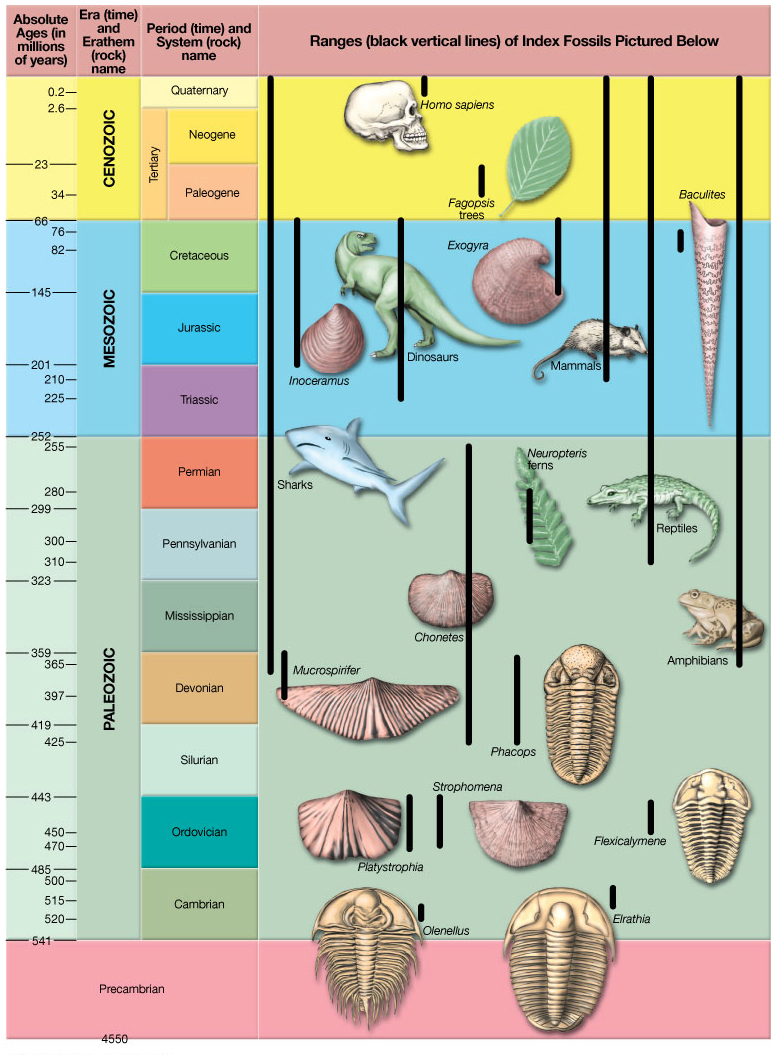 [Speaker Notes: Figure 8.10]
Extinction - last appearance of species in fossil record
X
O
Origination - evolution of species
Biostratigraphy
More Recent
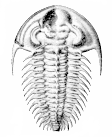 Fossil A
Time
More Ancient
A
B
C
Overlap zone
Biostratigraphy
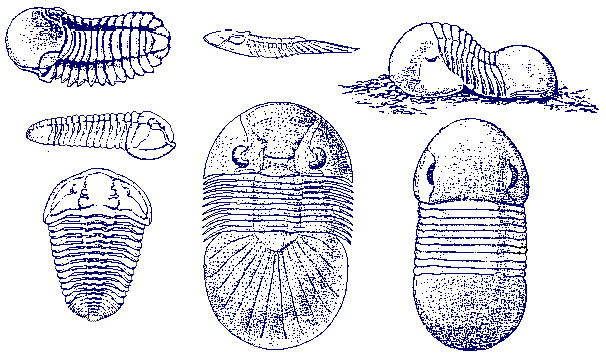 Time
A
B
C
Principle of Original Horizontality
Sedimentary rocks were deposited in primarily horizontal beds
deposited last - youngest
gravity
deposited first - oldest
Principle of Superposition
In an undisturbed sedimentary sequence, the oldest rocks are on the bottom of the stack
Principle of Superposition
In an undisturbed sedimentary sequence, the oldest rocks are on the bottom of the stack
Youngest
gravity
Oldest
Inclusions - pieces of older rock incorporated into younger rock
Principle of Inclusion
When clasts of one rock are found in another, the rock from which the clasts were derived is the older rock, since it must have already existed in order to be included in the new rock
igneous rock
igneous intrusion
Principle of Inclusion
When clasts of one rock are found in another, the rock from which the clasts were derived is the older rock, since it must have already existed in order to be included in the new rock
Inclusions - pieces of older rock (clasts) incorporated into younger rock
(a scene from Jurassic Park)
Principle of Cross-Cutting Relationships
Principle of Cross-Cutting Relationships
Older features are cut or crossed by younger features.
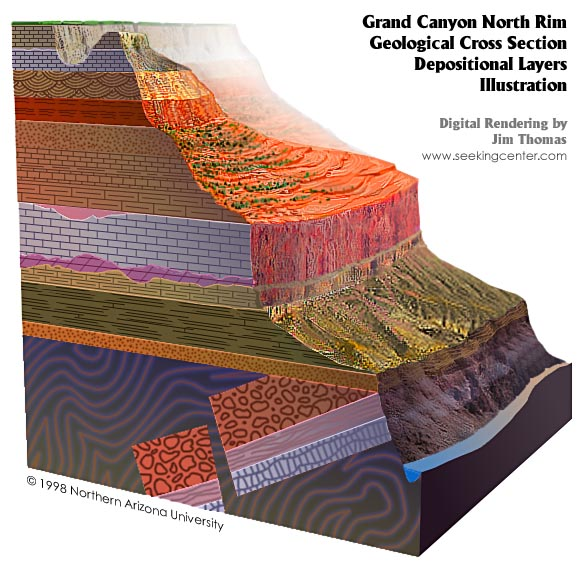 Contact – surface separating two formations
Hermit Shale
Supai Group
Redwall Limestone
Formation – bodies of rock with recognizable characteristic that are thick enough to map
Muav Limestone
Bright Angel Shale
Tapeats Sandstone
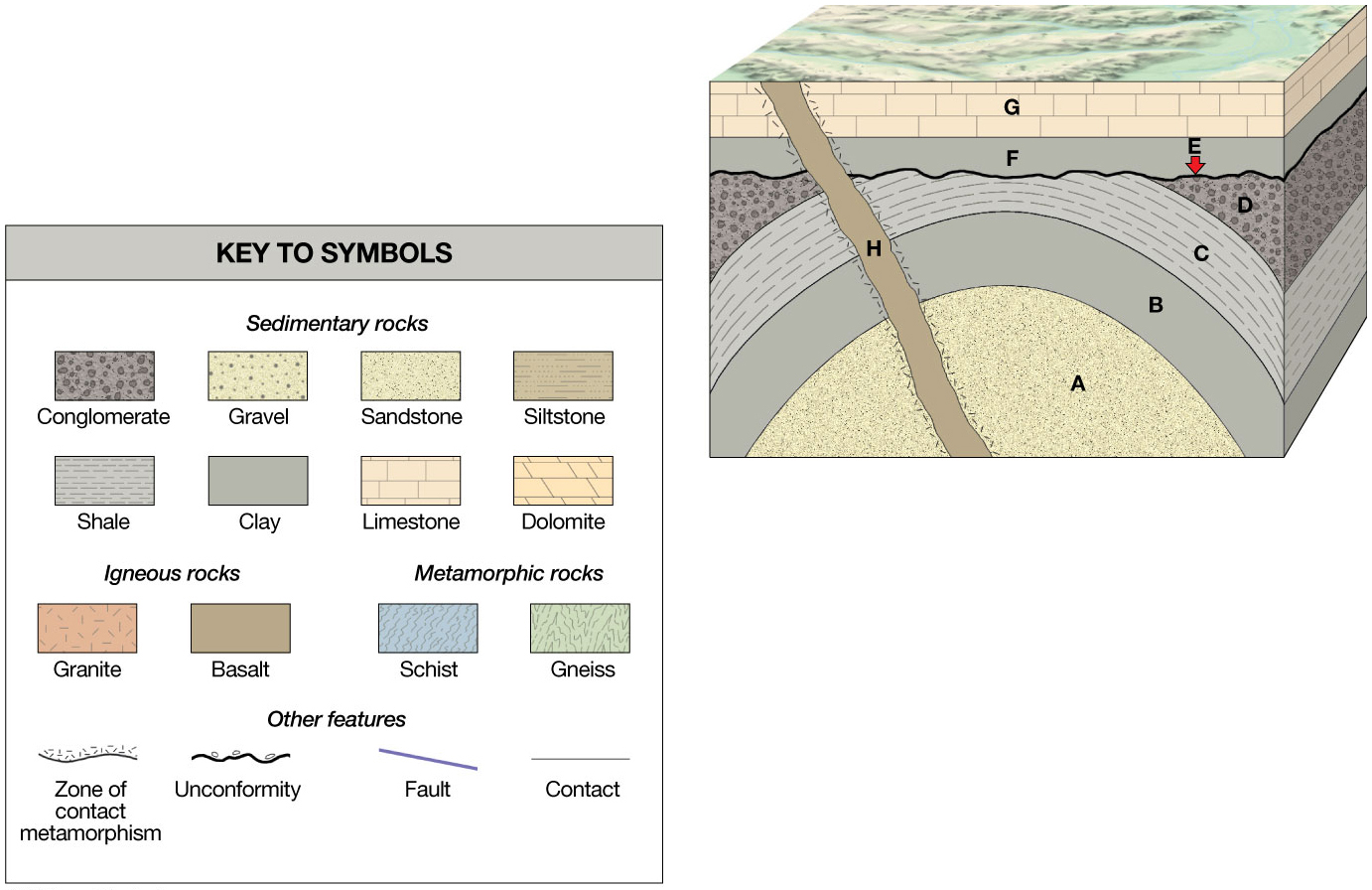 [Speaker Notes: Figure 8.5]
Unconformities: represent periods of missing time in the geologic record, either by no deposition or by erosion.
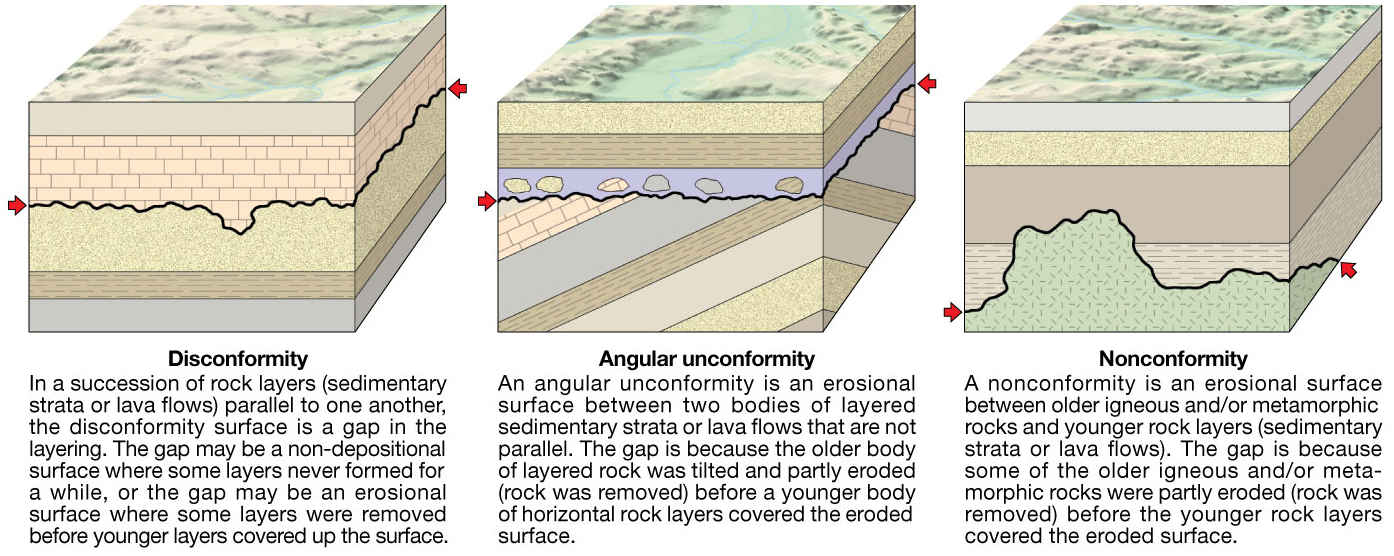 [Speaker Notes: Figure 8.1]
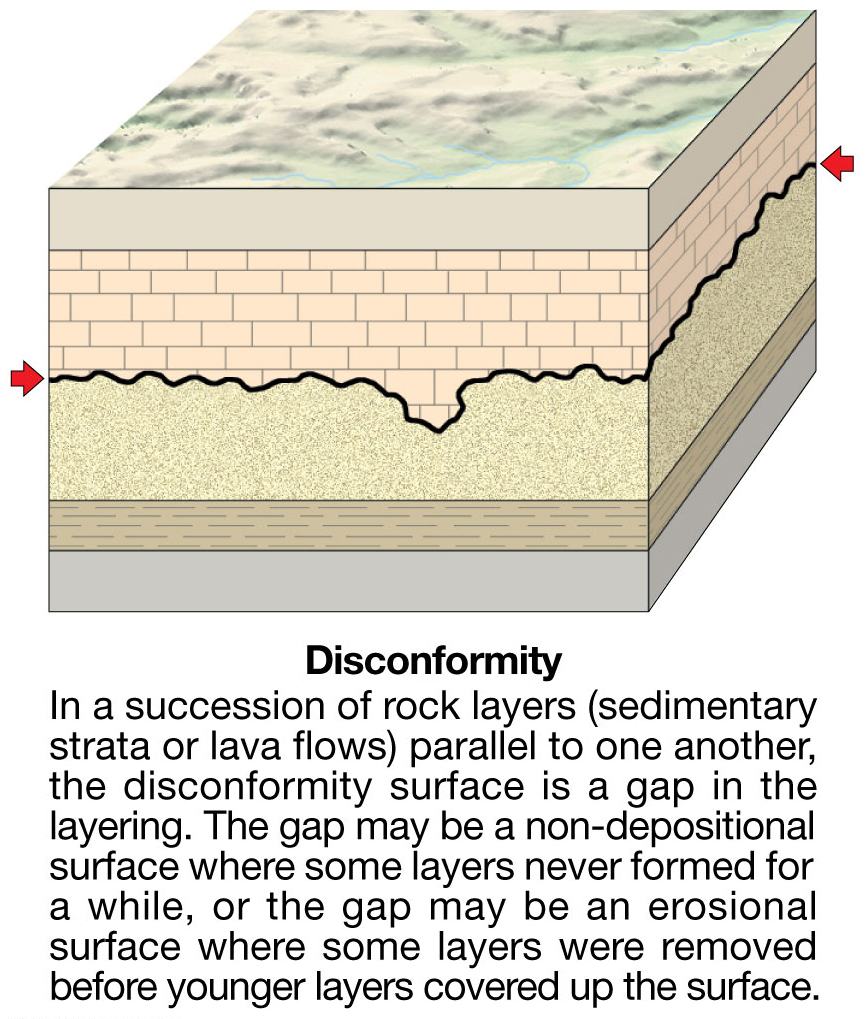 [Speaker Notes: Figure 8.1a]
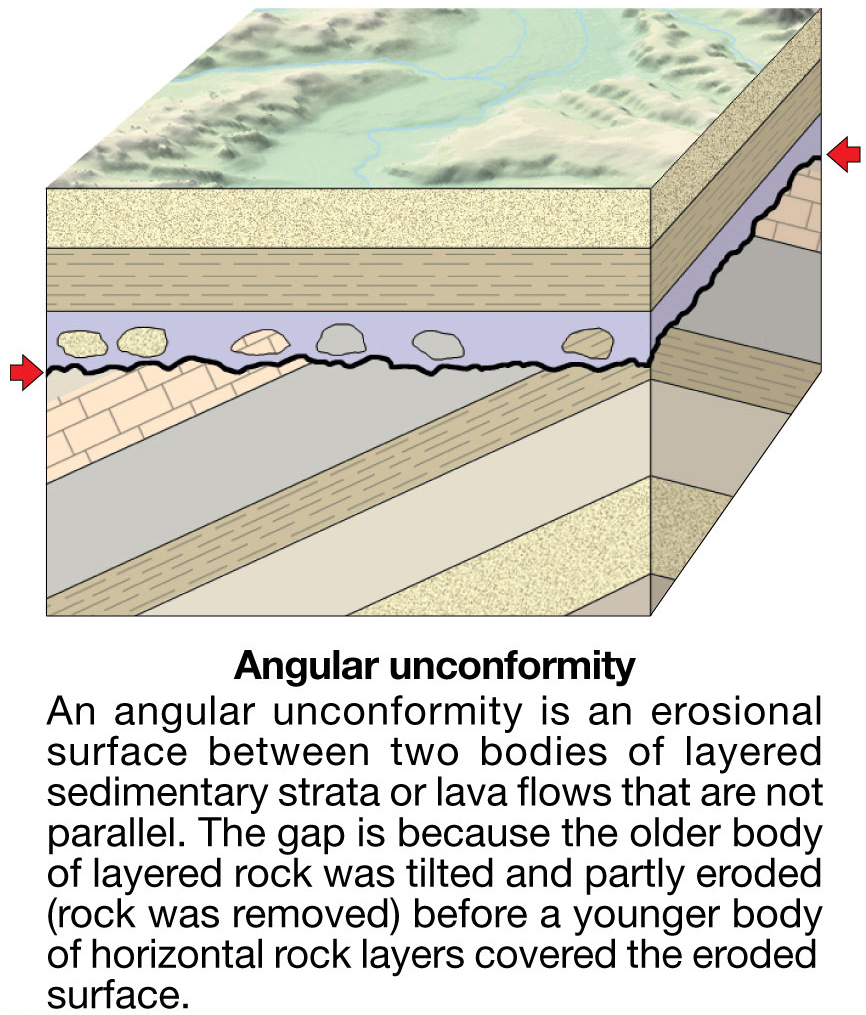 [Speaker Notes: Figure 8.1b]
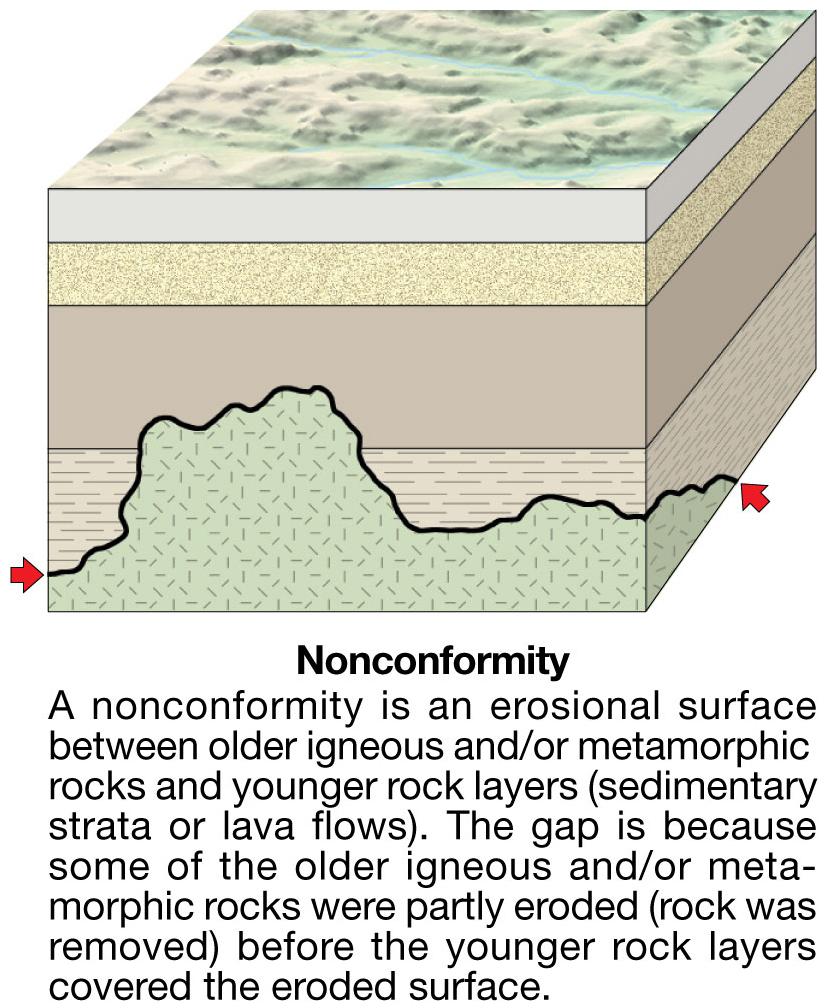 [Speaker Notes: Figure 8.1c]
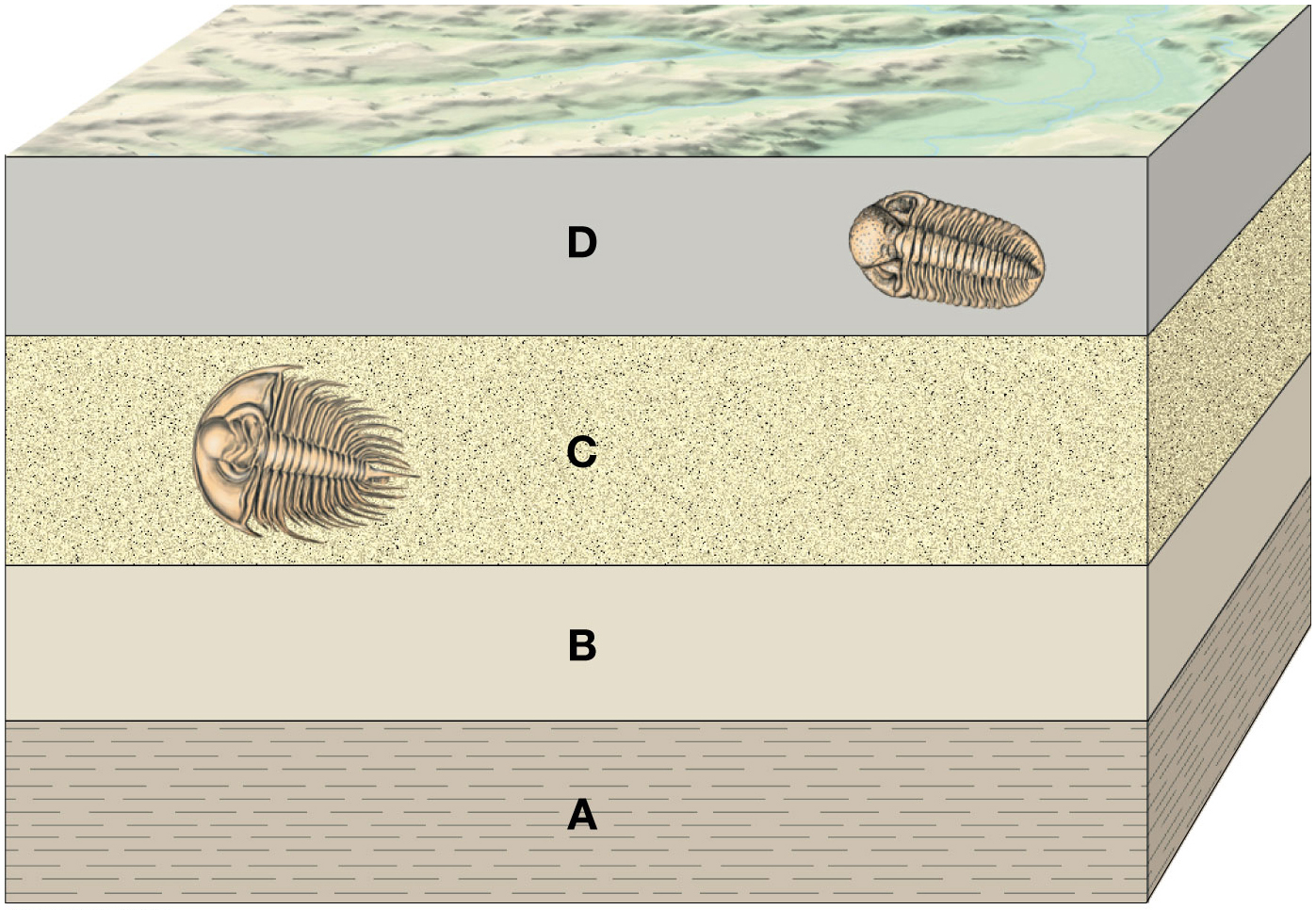 [Speaker Notes: Figure 8.2]
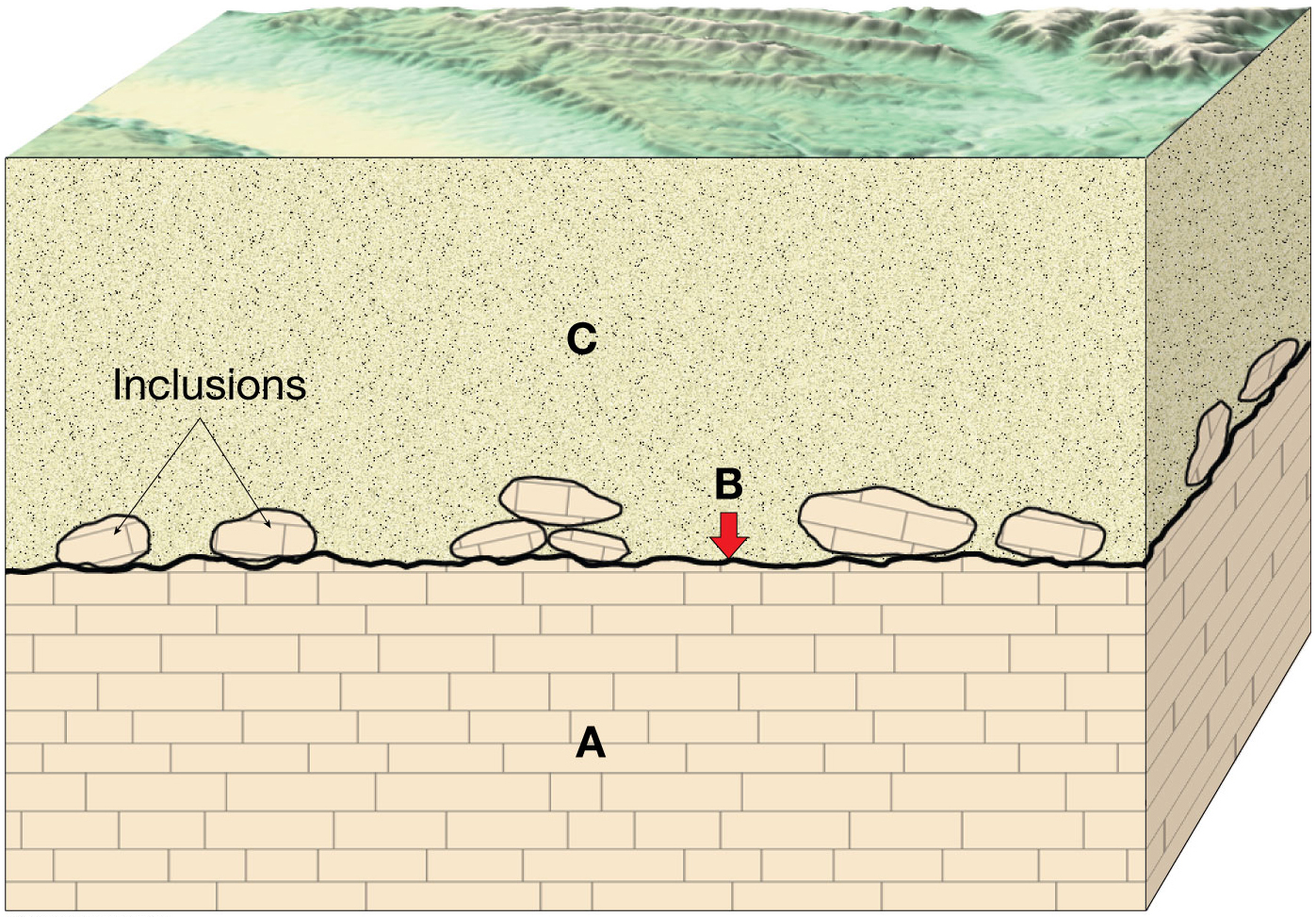 [Speaker Notes: Figure 8.3]
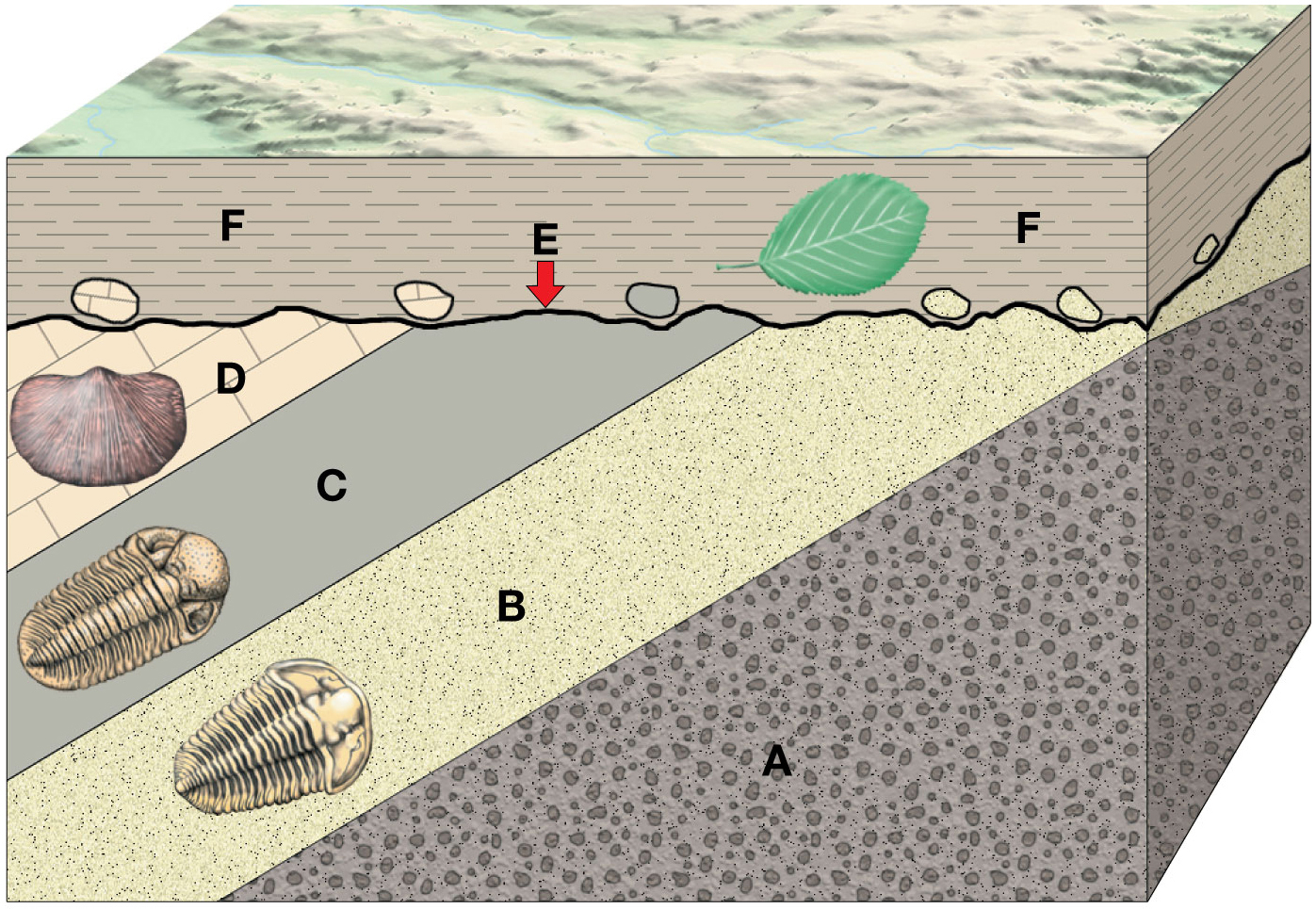 [Speaker Notes: Figure 8.4]
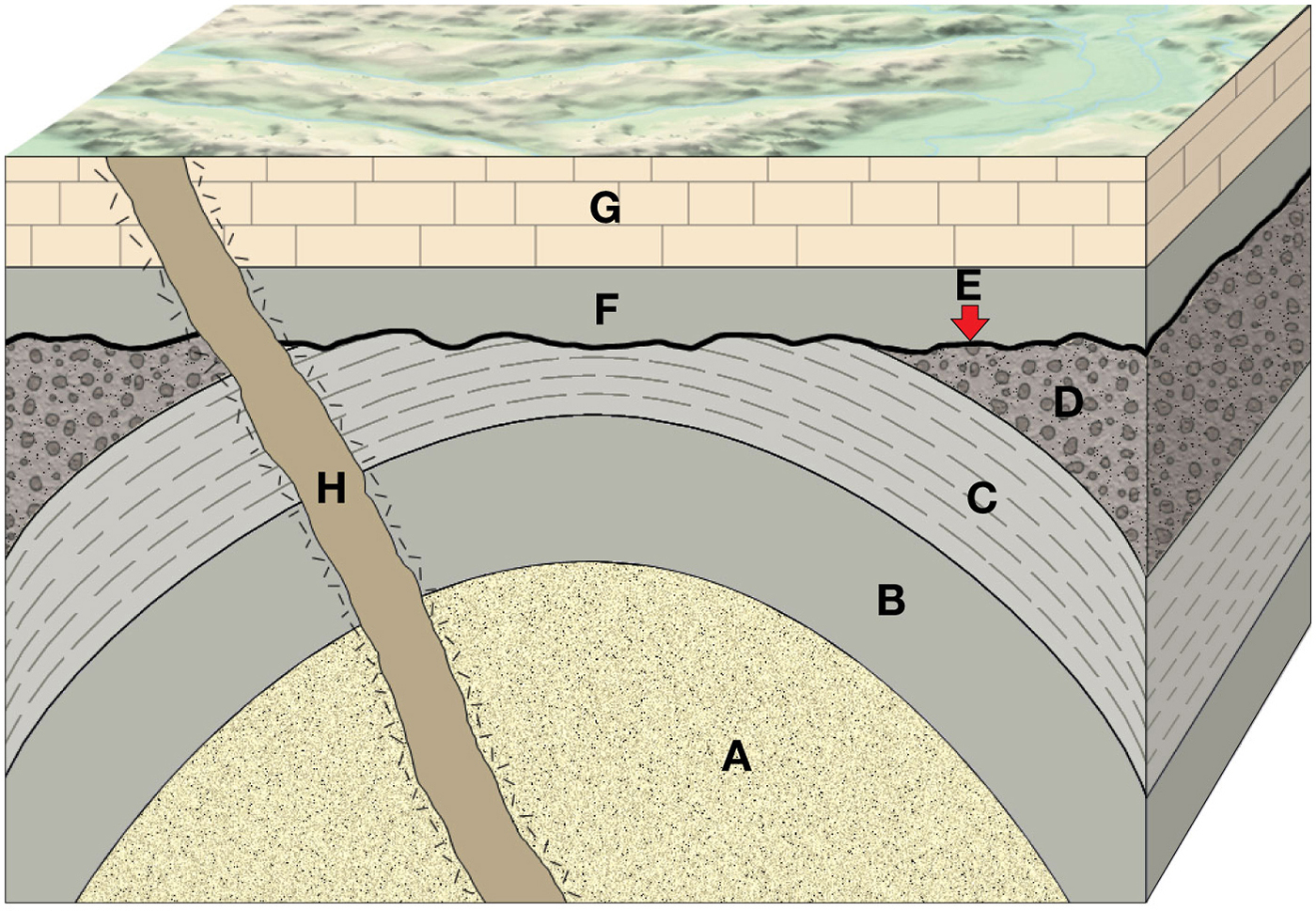 [Speaker Notes: Figure 8.5b]
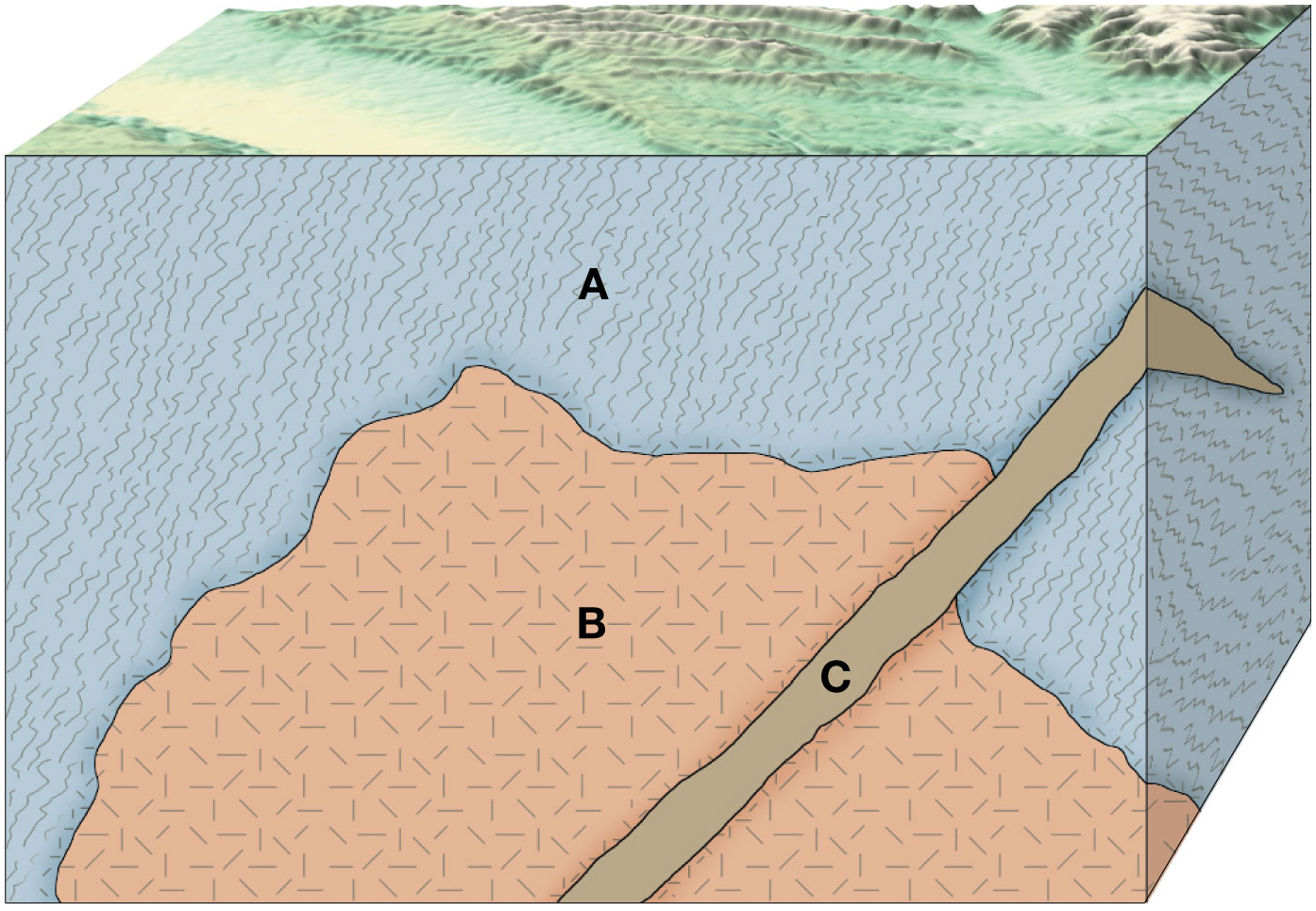 [Speaker Notes: Figure 8.6]
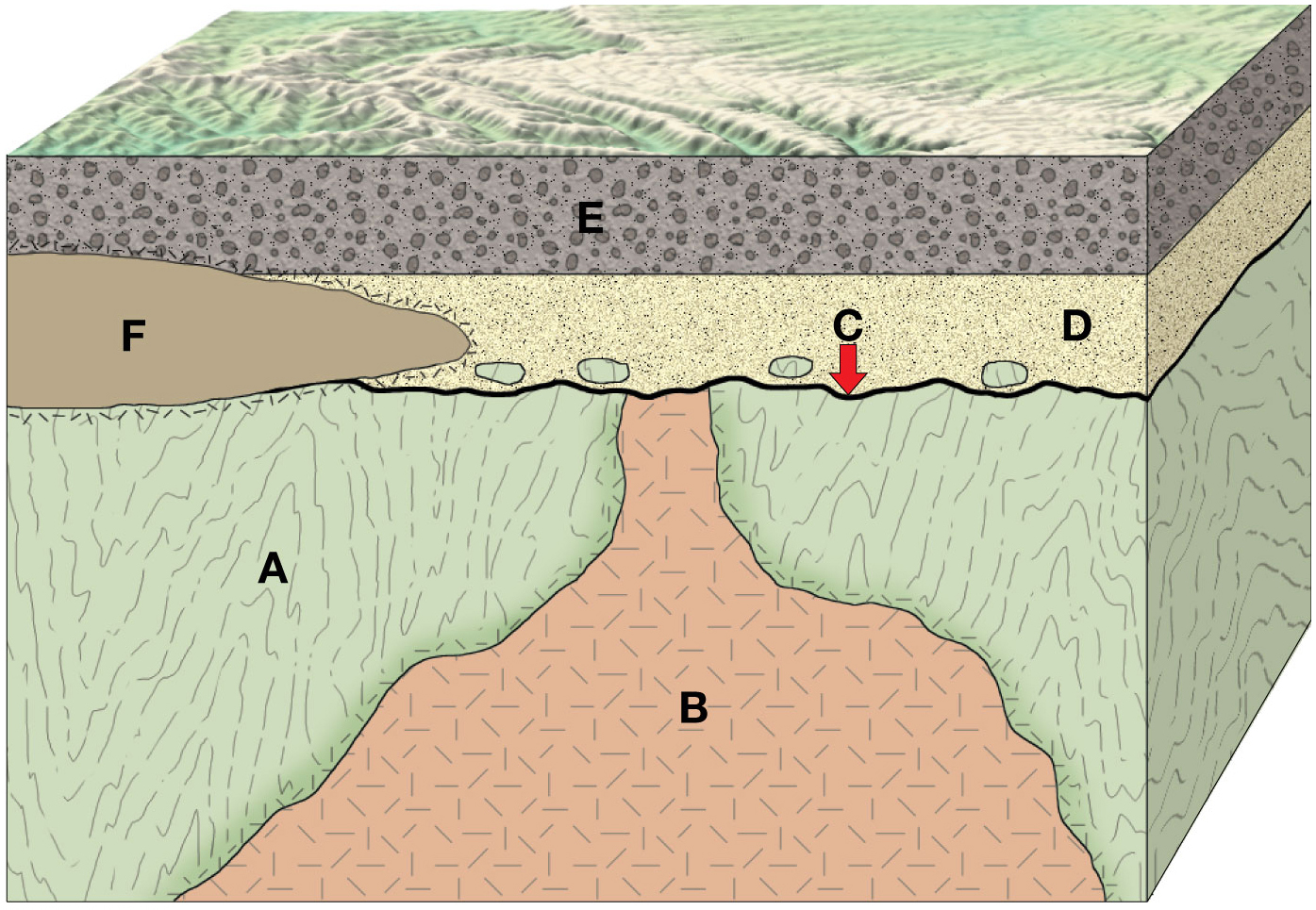 [Speaker Notes: Figure 8.7]
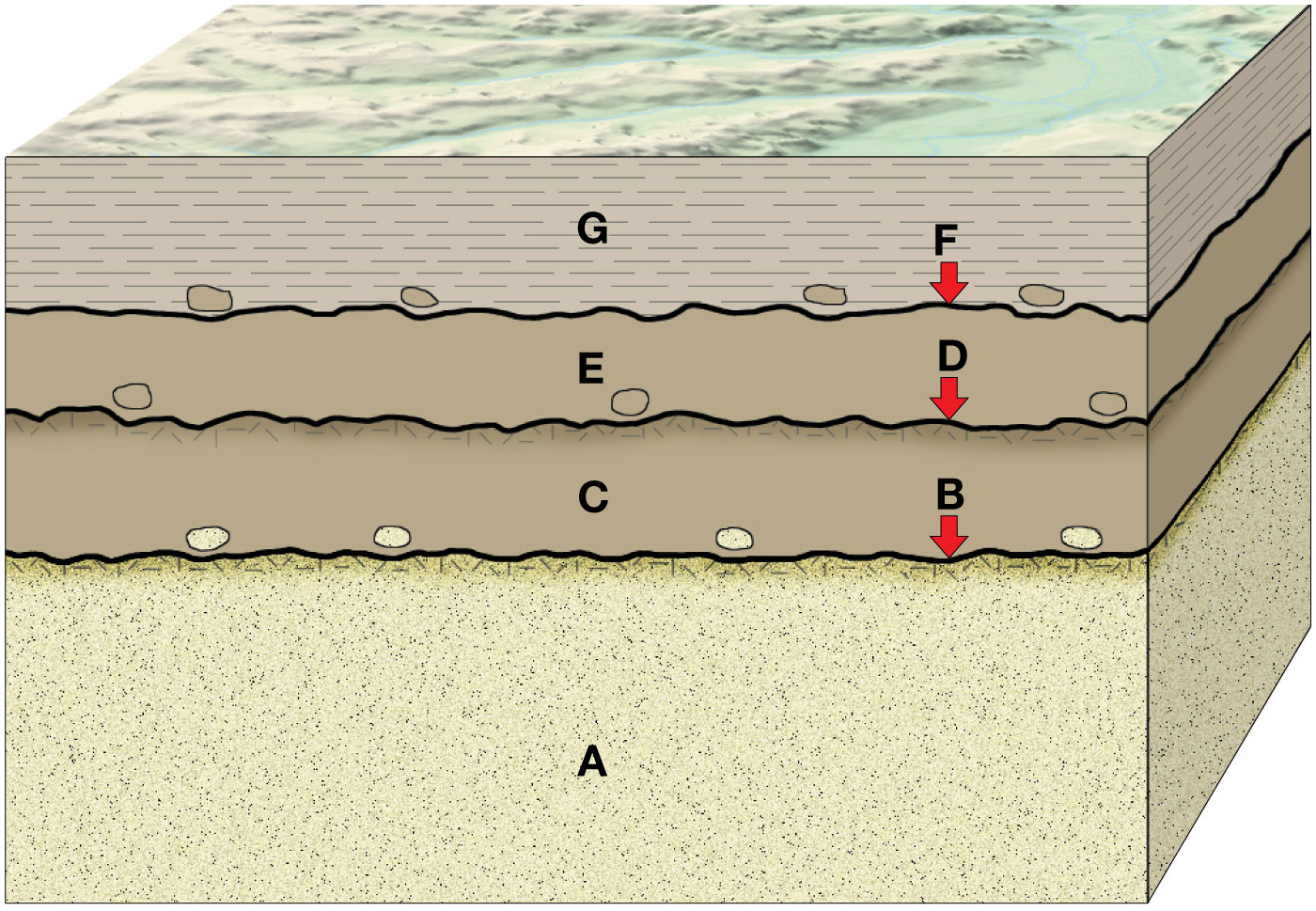 [Speaker Notes: Figure 8.8]
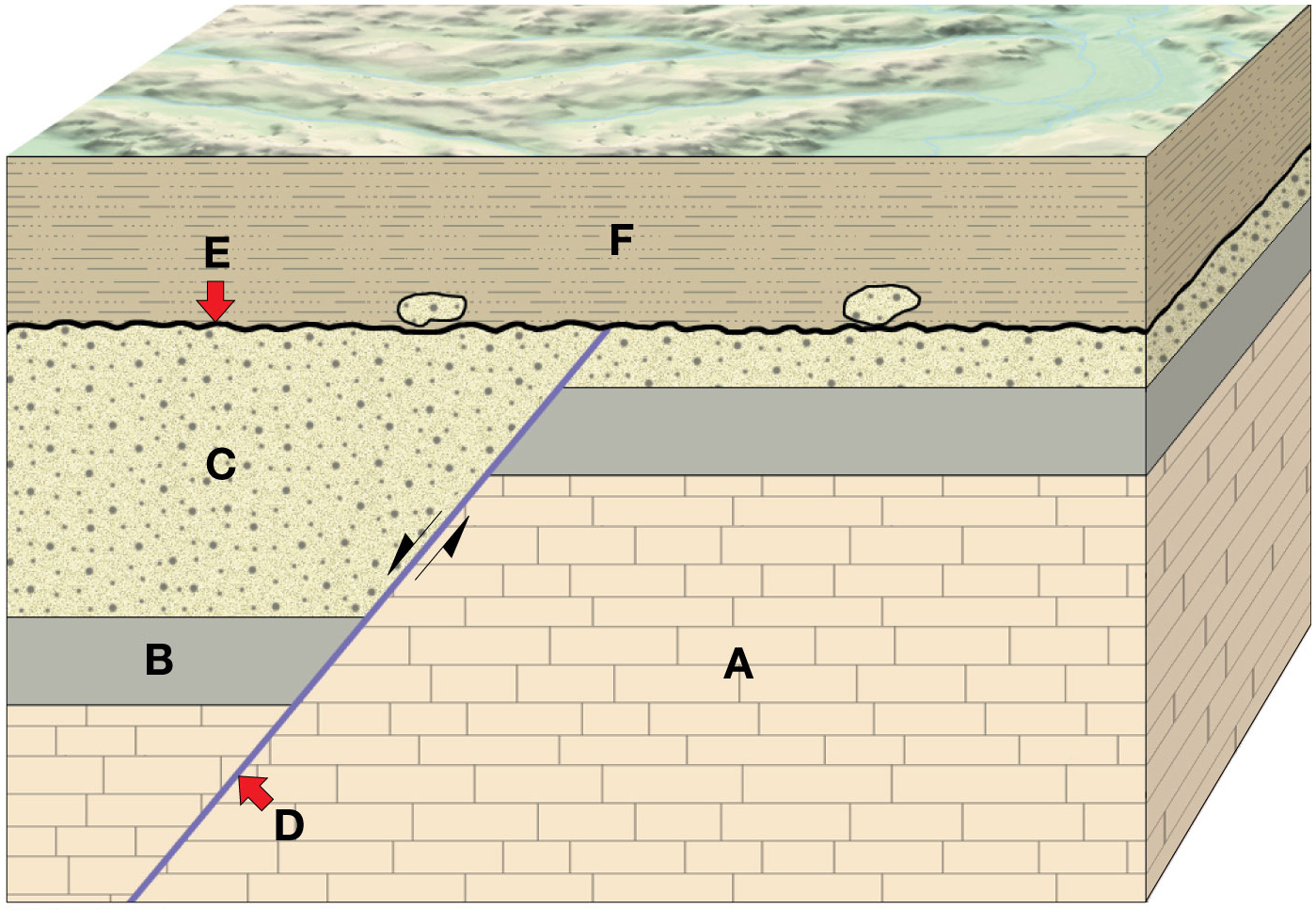 [Speaker Notes: Figure 8.9]
Absolute Age Dating
Absolute Ages
Radiometric Dating
Radioactive isotopes
Radioactive decay
Half-life
Alpha Emission
Beta Emission
Electron Capture
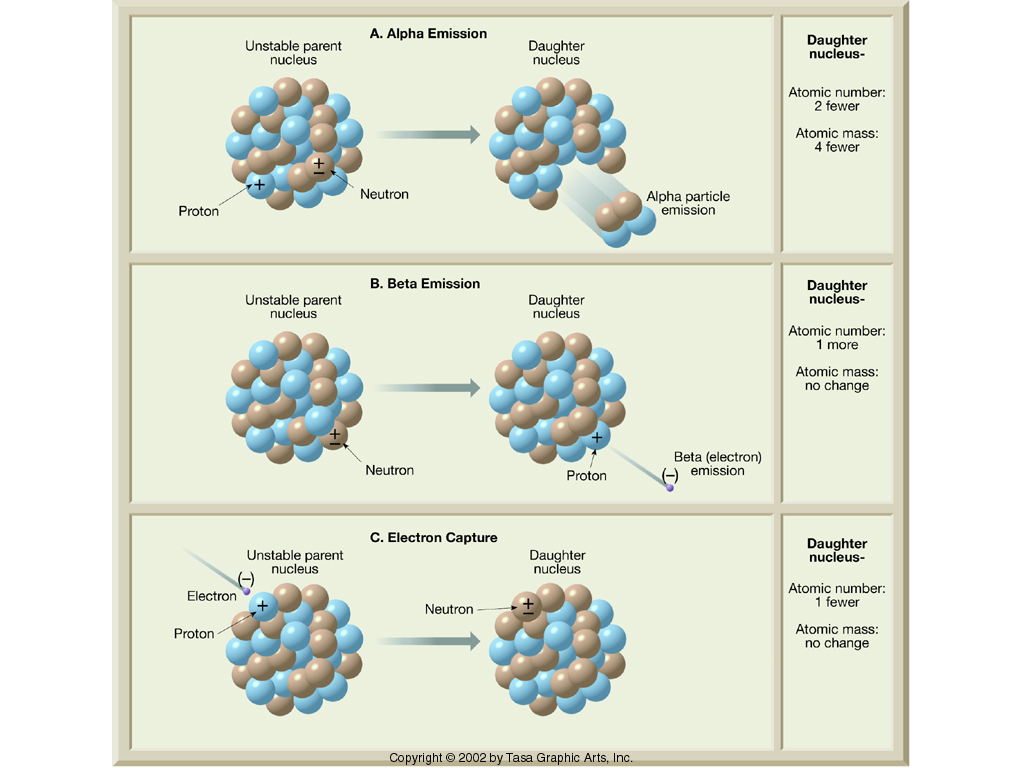 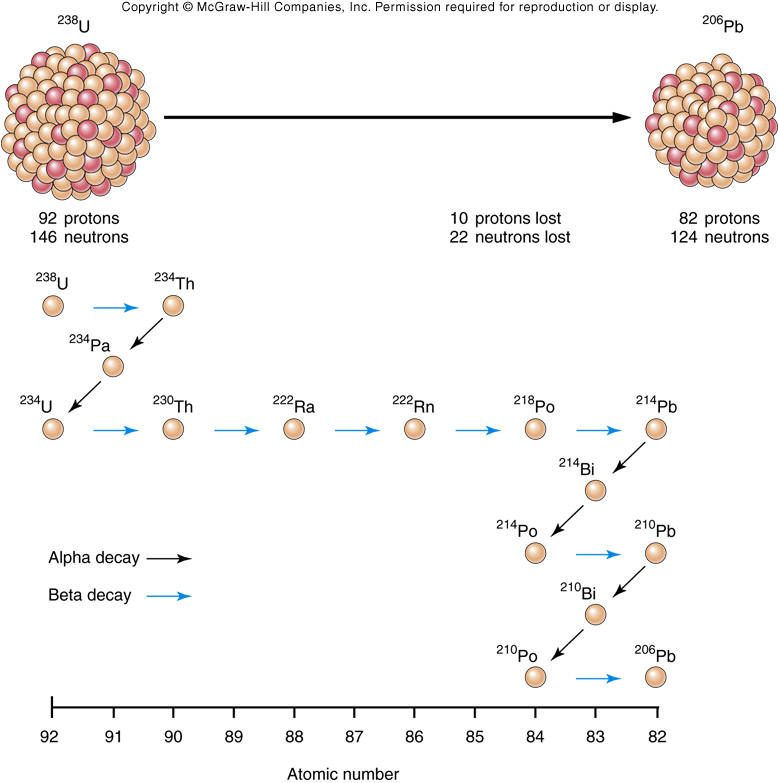 Decay of 238U
Alpha emission
General Decay Rules
Atomic mass number 
 No change
 Decrease
Atomic number
 Decrease
 Increase
Beta emission
Fig. 08.23
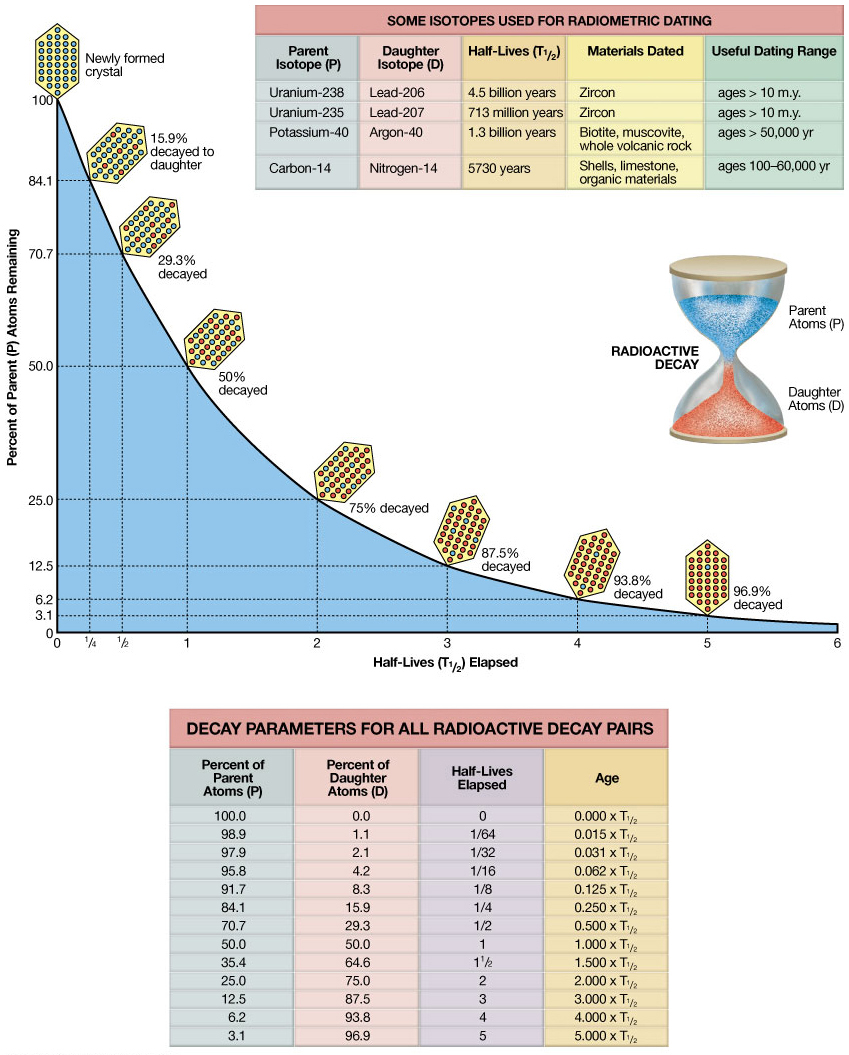 [Speaker Notes: Figure 8.11]
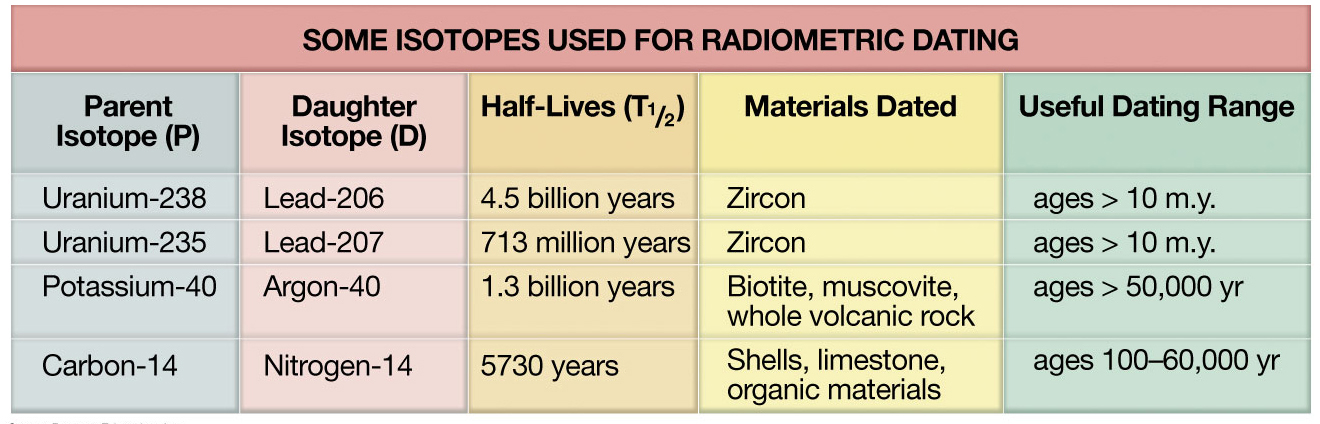 [Speaker Notes: Figure 8.11a]
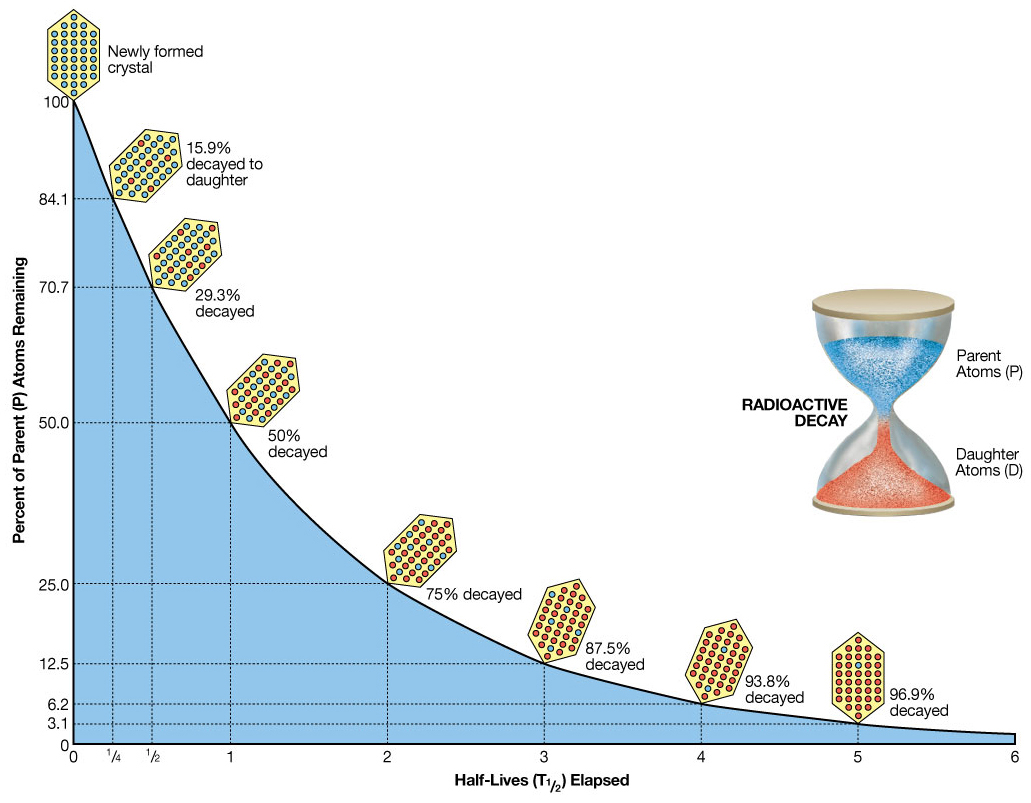 [Speaker Notes: Figure 8.11b]
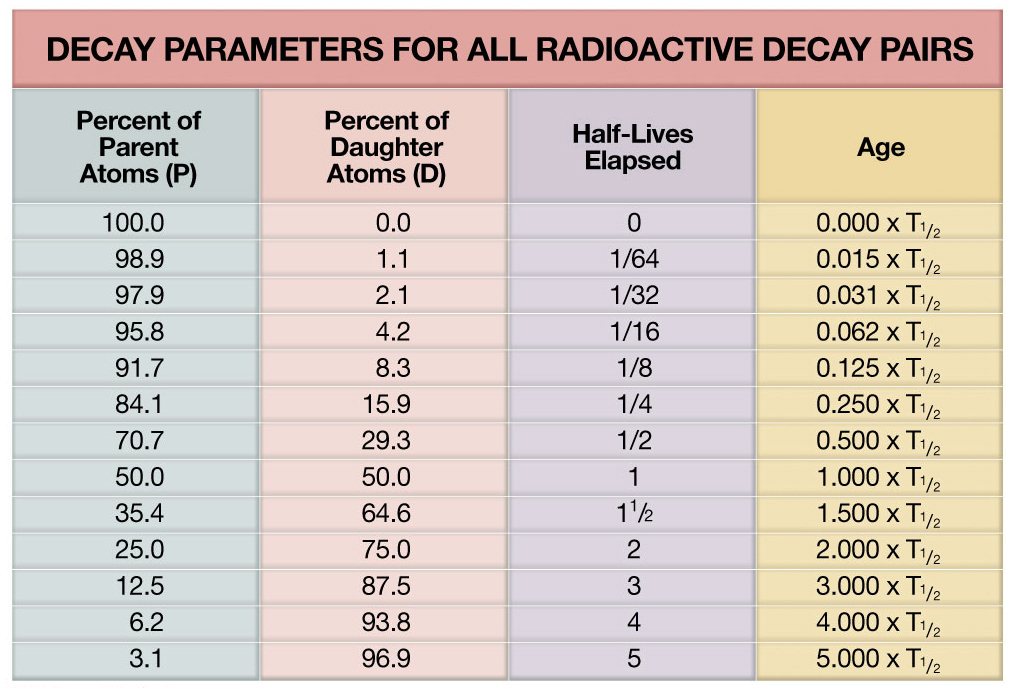 [Speaker Notes: Figure 8.11c]
Parent
Daughter
Half-life (yrs)
Useful Range (yrs)
4,500,000,000
713,000,000
10,000,000 - formation of Earth
10,000,000 - formation of Earth
238U
235U
206Pb
207Pb
An analysis of a zircon crystal in a rock reveals that it contains: 
	
	 50.0% 238U and 50.0% 206Pb
	1.6% 235U and 98.4% 207Pb

How many half-lives of 238U have passed since the formation of the zircon?
How many half-lives of 235U have passed since the formation of the zircon?
What is the age of the zircon?
F
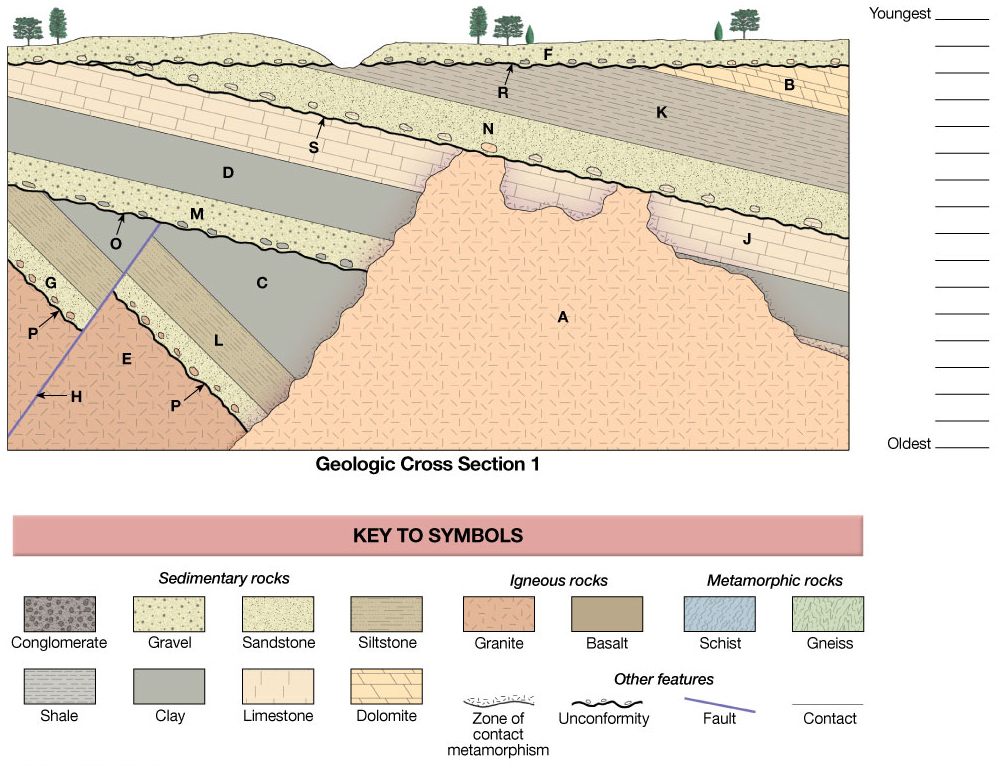 R
B
K
N
S
A
J
D
M
H
O
C
L
G
P
E
[Speaker Notes: UnFigure Pg219_1a]
G
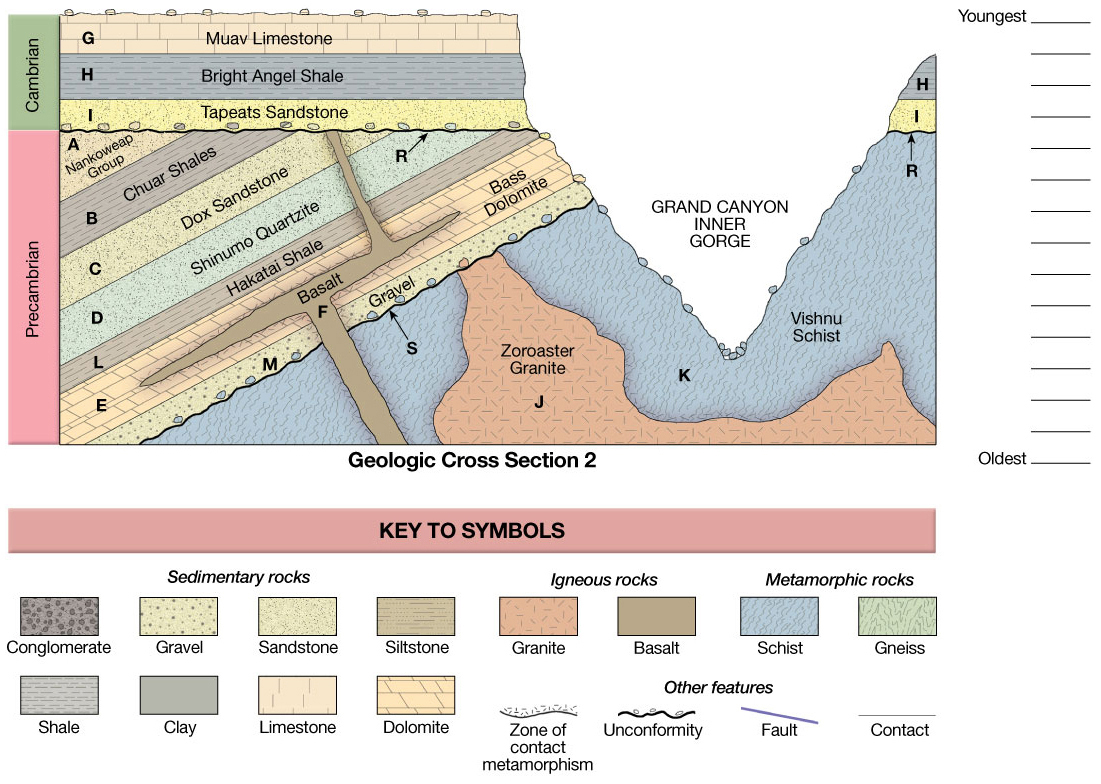 H
I
R
F
A
B
C
D
L
E
M
S
J
K
[Speaker Notes: UnFigure Pg219_1b]
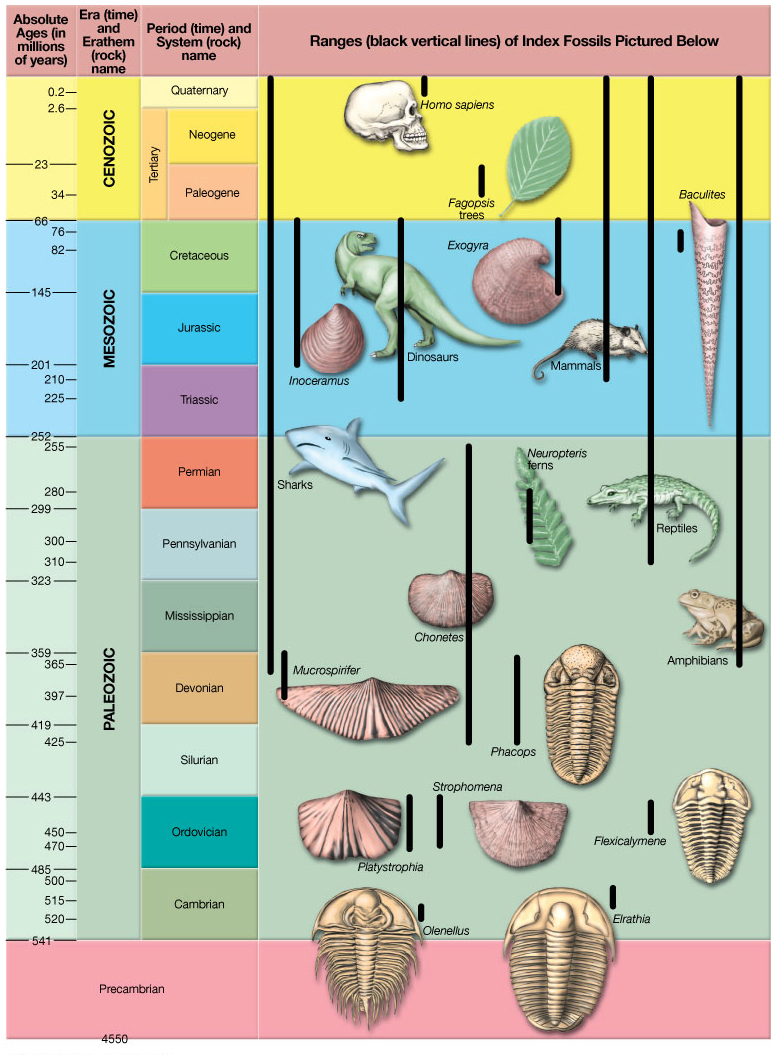 [Speaker Notes: Figure 8.10]
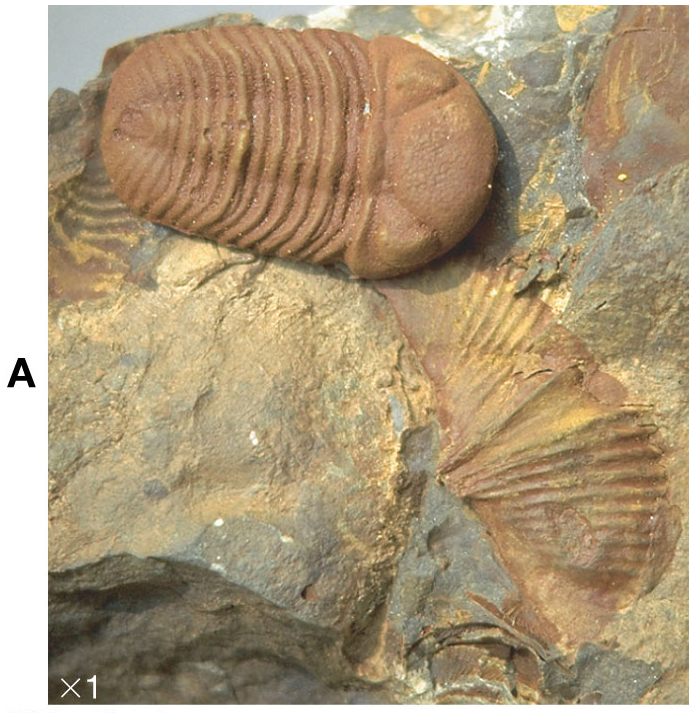 Phacops
425-359 Ma
Mucrospirifer
397-359 Ma
Late Devonian
Overlap
397-359 Ma
[Speaker Notes: UnFigure Pg221_1a]